KÜÇÜLEBİLEN, ÇEVRE DOSTU, GERİ DÖNÜŞÜMLÜ, DOĞAYA SAYGILI ÇANTA ÜRETİMİ PROJESİ
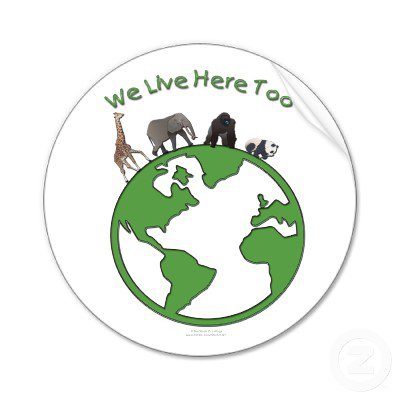 .
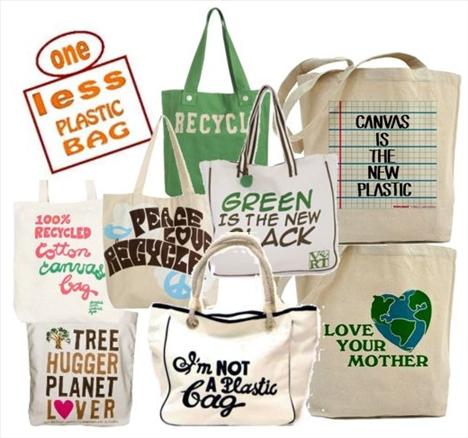 NEDEN BEZ TORBA KULLANALIM?
Eskiden annelerimizin pazar çantaları vardı. Alışverişe gittiklerinde yanlarına alır, meyve ve sebzeleri onlarla taşırlardı. Yada fileler kullanılırdı. Son 20 yılda semt pazarlarında ve alışveriş merkezlerinde naylon poşet ve torbaların kullanımı yoğunlaştı.
Mahalle bakkalımızdan başlayıp (hala oturduğumuz mahallede bir bakkal kalmış ise tabi), kasap, manav, semt pazarı alışverişi, market alışverişi, giyim kuşam alışverişi, kırtasiye alımları, seyyar satıcıdan aldığımız öteberi vs, vs.. 
Aklımıza gelebilecek satın aldığımız her şey irili ufaklı torbaların içine koyuluyor ve bunların çoğunluğu maalesef geri dönüşümlü hammaddeden üretilmemiş, kendisi de geri dönüştürülemeyen plastik torbalardan  oluşturuyor.
Çevreci, ‘bez torba kullanma kültürümüzün olmasını, bu konuda çevrenizi bilinçlendirmeyi istemez misiniz? Bu konuda kaç kişiyi etkileyebilirsiniz?
 Yerel yönetimlerin kısmen uygulamaya koydukları ama maalesef hem toplumda hem de genel anlamda tüm kamu kuruluşlarında bilincin yerleşmediği doğa dostu ambalaj ve torba kullanımı sosyal sorumluluk projeleri ile kendini tanıtma konusunda ilerleyebiliyor.
NEDEN BEZ TORBA KULLANALIM?
Bez torba, kullanmalıyız çünkü ‘bez torba doğa dostudur, geri dönüşümlüdür, tek kullanımlık değildir. Hammaddesi, dikiş kalitesi ve kullanım şekline göre bir bez çanta aylarca hatta yıllarca kullanılabilmektedir. 
 
	Üretimde kullanılan hammaddelerine göre ya tamamen doğal ortamda çözünebilir %100 pamuk malzemeden ya da anti bakteriyel ve geri dönüşümlü malzemeden üretilmektedir.
 
	Doğa dostu etiketi olan bez torba ve ambalajların baskılarında; geleneksel kök boyalar, su bazlı boyalar, sağlığa zararlı olmadığı belirlenmiş tekstil boyaları kullanılmaktadır. 
	 
	Bez torba dayanıklıdır, kilolarca ağırlığı rahatlıkla taşıyabilirsiniz.
	 
	Bez torbalarda, tasarım ve renklerde dilediğiniz her türlü çeşitliliği yapabiliyorsunuz. Özel çizimler, özgün tasarımları yapabilme şansına sahipsiniz.
DÜNYADA BEZ TORBA
Fransa: Paris'te naylon torba kullanımı 2009 yılında yasaklandı. 2011 itibarıyla ise Fransa'nın bütün şehirlerinde yasaklanması planlanıyor. 1 Ocak 2011 itibarıyla İtalya' da naylon torba yasaklandı.Hindistan: Yeni Delhi ve Bombay başta olmak üzere, dört bölgede naylon torba kullanımı yasaklandı. Tayvan: Naylon poşetin yasaklanmasının yanı sıra plastik çatal-bıçak kullanımı da yasaklandı. İrlanda: Naylon torba kullanmak isteyen, 20 cent vergi ödüyor. Uygulama poşet kullanımını azaltıyor.Kenya: 2008 itibarıyla tüm ülkede naylon poşet kullanımı yasaklandı. Güney Afrika: İnce torba yasak, geri dönüşümlü olanlar serbest. Ruanda: 2008 yılından itibaren naylon poşet kullanımı bütün ülkede yasaklandı. 
	Çin: Naylon poşetleri ücretli yaparak her yıl 37 milyon fıçı petrol tasarrufu gerçekleştiriyor. Uganda: İnce naylon poşetler yasaklanırken, kalın poşetler ise vergi ödenerek kullanılabiliyor.
Neden bez çanta üreteceğiz?
Bu  proje, bir sosyal sorumluluk projesidir.  Ekip çalışmasını, ekip içinde görev dağılımının yapılmasını, birlikte çalışmayı deneyimleyeceksiniz.
İşletme fonksiyonlarını uygulayarak öğreneceksiniz ve araştırma yapacaksınız.
Geliştirdiğiniz fikirlerle kaynak yaratacak ve bu kaynağın yine  öğrencilere aktarılmasını sağlamış  olacaksınız. Üretim gerçekleştiğinde elde edilen gelirin burs hesabına aktarılmasını sağlayacaksınız.  Bu hesaba kaynak aktarılması için ileride  başka projelerinde yapılması planlanmaktadır.
Başlangıç sermayesini düşünmeyin. Sponsor bulabilirsiniz. Bunun yanında en başarılı seçilen ekibin projesinin üretimi gerçekleştirmesi için  bölüm tarafından size 2000 TL  verilecektir. Fatura almayı unutmayın. Bu paranın tamamı üretimin yapılması için kullanılacaktır.
Çantanın pazarlama ve satışının nasıl yapılacağı konusunda yaratıcı fikirler ortaya çıkaranlarız olacaktır.
Fakültede sürdürülebilirliğin ne olduğu konusunda farkındalığın arttırılmasına yardımcı olacaksınız. Her biriniz naylon yerine bez çantanın kullanımı konusunda en az 4-5 kişiyi etkileyebilir.
Çantaların içinde “Çevre bilinciyle yanınızda taşıdığınız bu çanta, İşletme 1. sınıf öğrencilerinin sosyal sorumluluk projesi sonucunda 2016 yılında üretilmiştir” yazısının olması ilk seneden size “kalıcı bir hatıra” olarak kalacaktır.
Düşünmeniz gereken konular:
Nerelerde kullanılabilir? Mağazalar, marketler, seyahat….
Tasarım nasıl olacak? Tescil ettirmemiz gerekir mi? Düşünelim!
Tedarikçiler kimler olabilir? (Performans/fiyat oranı , kalite, güvenilirlik, zamanında teslim , kumaş, terzi, ambalaj…???) 
Finansman nasıl bulunacak? Sponsorluk? Maliyeti ne olacak? Kaç adet üretilecek?
Üretim zaman planı, kimler ne yapacak?
Pazarlama-satış: Nasıl tanıtacağız, nerede kimlere satılacak, hedef kitle? Tanıtım için neler yapabiliriz?

	Her grup Facebook’da açılan KÜÇÜLEBİLEN, ÇEVRE DOSTU, GERİ DÖNÜŞÜMLÜ, DOĞAYA SAYGILI ÇANTA ÜRETİMİ PROJESİ kapalı grubuna katılabilir.

	Instegram’dan , twitter’dan yararlanabilirsiniz.
ZAMAN PLANI
PROJE GRUPLARI: 7-8 KİŞİLİK EKİPLER

PROJE SUNUMLARI VE DEĞERLENDİRME: 11 NİSAN

ÜRETİM : 25 NİSAN

SATIŞ: İNEK BAYRAMI

DEĞERLENDİRME: HER GRUP KENDİ GRUBU DIŞINDA İLK ÜÇ GRUBU SEÇECEK, EN İYİ PROJE MİSAFİR HOCALARIMIZIN VE SİZİN DEĞERLENDİRMENİZ SONUCUNDA BELİRLENECEK